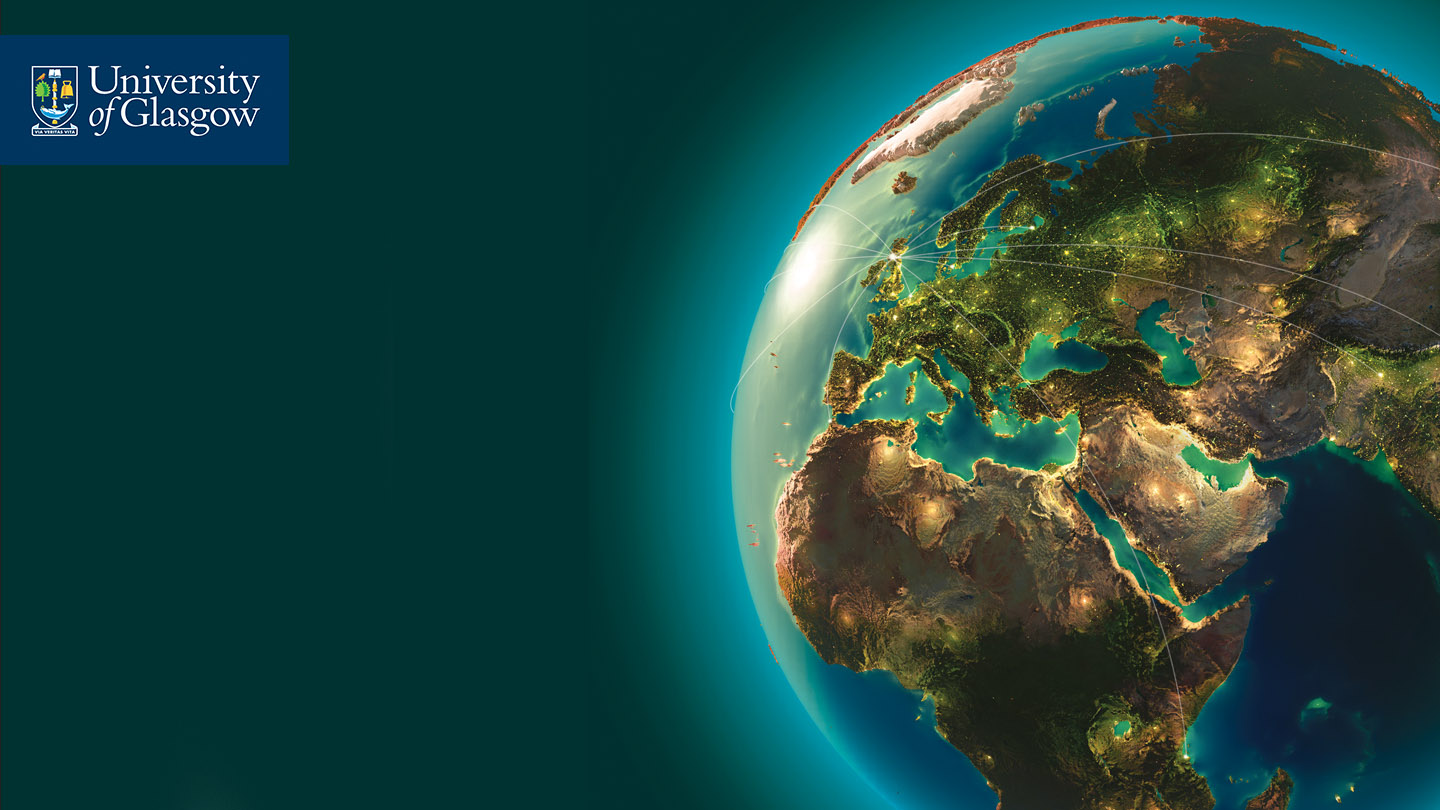 MVLS (SII) strategies to deliver our vision…
To use the knowledge created in MVLS (SII) to develop the innovations, create the partnerships, and give our students the skills, to positively impact on local and global challenges, including driving innovation-led, inclusive economic growth for Glasgow and Scotland.
An integrated and supportive research community that connects research excellence from across the University to tackle major bioscience and health challenges locally and globally.
To deliver an internationally competitive portfolio of high quality educational programmes that inspire, challenge, and prepare our graduates for a wide range of careers and professions
Driving Innovation and Enterprise
Innovation, Engagement & Enterprise Strategy
Employability for Careers and
Growing entrepreneurs
Regional Economic and societal Impact
Pillars
Inputs

Streamlined and responsive professional support.

Business development expertise embedded locally.

Account managers to develop and follow through strategic relationships.

Culture that encourages and rewards innovation.

Policies and support to develop entrepreneurship.

Strong relationships with industry.

Innovation spaces to support collaboration with industry.
Outcomes

Income generation (including multi-partner, large awards with industry).

Enhanced employability for students through alignment with stakeholder needs, industry placements and access to plenary lectures.

Learning opportunities for staff and students to support entrepreneurship and enterprise.

Supporting Glasgow to prosper through better health and high value job creation.

New and strengthened global partnerships.

A growing pipeline of spin-outs.
Stakeholder Dialogue (Stakeholder needs, Our ‘offering’, CRM)
Internationalisation (Global connections, opportunities, Inward investment) 
Culture: Encouraging and rewarding innovation; accepting risk; inclusive
Innovation Spaces: (esp Living Laboratory incl Clinical Innovation Zone / Health Innovation Hub)
Cross-cutting
themes
Narrative
(Telling the right stories to the right audiences)
Alignment with College Priorities (Research, Education)
Incentivisation
(Policies, Rewards, Values)
Resources
Enablers
Pillar One - Driving Innovation & EnterpriseOur aim is to be a College / School which encourages, empowers, supports and rewards innovation and enterprise, including co-development with industry and listening to our stakeholders, to create new products and services, and drive economic and societal impact.
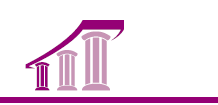 Pillar Two - Employability for Careers and Growing Entrepreneurs Our aim is to be a College / School which ensures that all our staff and students have opportunities to develop knowledge and skills for innovation and entrepreneurship, and that our graduates are well equipped for chosen careers outside academia.
Pillar Three – Regional, Economic & Societal Impact Our aim is to benefit our local region by building strong civic partnerships and engaging with the needs of our communities. Our local environment will provide an ecosystem where innovation and venture creation flourishes and we are a go-to location for inward investment in life sciences and health.
Existing Expertise 

Bacteriology, Immunology, Parasitology & Virology 
Kennedy Trust clinical PhD training programme; joint with UoE
Patient engagement, including involved in study design, monitoring and assessment
Immediate Opportunities 

Review ongoing projects for translational/commercial potential
Increase visibility and general awareness of route to commercialisation and translation
Explore collaborations with SMEs/Pharma
Current Activities

Innovation (e.g. Precision Medicine in Rheumatology)
Spin out companies (e.g. Neal Millar; Causeway Therapeutics)
Public and patient engagement (e.g. Glasgow Science Festival, Explorathon, Pint of Science)
IEE - Our measures of success
Driving Innovation & Enterprise
Employability & Growing Entrepreneurs
Regional Economic & Societal Impact
Increased Innovate UK and ICSF-type income as proportion of research income
Number and value of licensing, contracts and consultancies
Number of pipeline opportunities identified and supported through to innovation (products/services)
Number of active engagements with industry (collaborative research funding, publications)
A ‘front door’ portal for stakeholders to engage with MVLS, with active follow up via ‘account managers’
Annual Innovation Day (virtual and physical) with active follow up and measured outcomes
Number of student projects / placements with industry
Number of industry PhD studentships
Number of plenary lectures or ‘masterclasses’ delivered by external stakeholders
New or enhanced offerings (courses, microcredentials) co-developed with industry and other stakeholders
Uptake of entrepreneurship training for ECRs
Number of strategic industry partnerships
Number of staff taking part in CPD entrepreneurship opportunities
Developed narrative on our civic engagement and local impact
High value jobs in Glasgow (including Living Lab)
Skills development and employability for local people
Health and wellbeing improvements for local population
Increased, meaningful public and community engagement (including strategic partnership with Glasgow Science Centre and embedded Glasgow Science Festival team)
Embedded support for patient engagement